Opleiding voorzitters stembureaus Lokale & provinciale verkiezingen13 oktober 2024
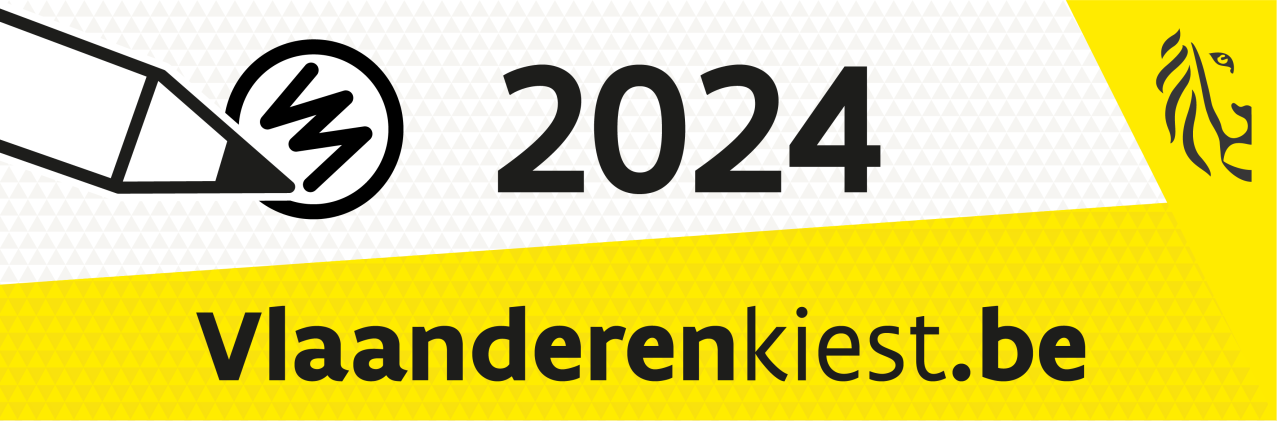 Inhoud
Voor de verkiezingen
Op de dag van de verkiezingen 
Stemprocedure 
Stemmen bij volmacht 
Verrichtingen bij sluiting
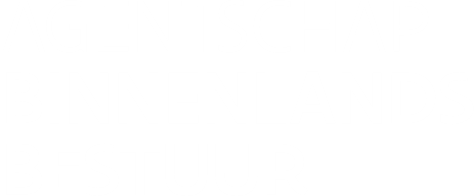 Samenstelling stembureau
Papier
Digitaal
Magistraat wijst voorzitter en (plaatsvervangende) bijzitters aan 

Voorzitter wijst secretaris aan 

Secretaris is niet stemgerechtigd bij beslissingen van het stembureau

Leden stembureau mogen geen kandidaat zijn voor verkiezingen
Aflevering stembiljetten / USB-sticks
Digitaal 						 	
USB-sticks: 			
Opstart digitaal stemsysteem 
Digitale opslag van stemmen 
Aanmeldcode en wachtwoord 

Bezorgd vanaf zaterdag 12/10
Papier 							 	
Stembiljetten: 			
Gemeenteraadsverkiezingen: wit
Provincieraadsverkiezingen: groen 
OCMW-raadsverkiezingen: blauw

Bezorgd uiterlijk op dag van verkiezingen
Pakket pas openen op dag van stemming in aanwezigheid van volledig bureau!
Op de verkiezingsdag
Installatie stembureau 

Voorzitter en secretaris aanwezig vanaf 6.30 uur (digitaal) 7 uur (papier) 
Leden aanwezig vanaf 7.30 uur
Controleren of alle bijzitters aanwezig zijn 
Beroep doen op plaatsvervangers of kiezers 
Overbodige plaatsvervangers naar huis sturen
Afwezigheden of laattijdigheid vermelden (formulier A49a) 
Eed afleggen 
Getuigen binnenlaten
Op de verkiezingsdag
Taakverdeling voorzitter/secretaris/bijzitters
Bijvoorbeeld: 
Voorzitter behoudt het overzicht over de werking van het bureau, kijkt de volmachtformulieren en attesten na, vult lijst aan met kiezers die volmacht hebben uitgeoefend
Bijzitter 1: laat aan ingang van stemlokaal kiezers binnen
Bijzitter 2: identiteitscontrole aan de hand van uitnodigingsbrief + e-ID en aanstipping op aanstiplijst 1
Bijzitter 3: aanstippen kiezers op aanstiplijst 2
Secretaris: geeft stembiljetten aan kiezer
Bijzitter 4: afstempelen uitnodigingsbrief en teruggeven brief en e-ID
Op de verkiezingsdag
Controleren of nodige materiaal aanwezig is 
Nodige formulieren (aanstiplijsten, PV, uitbetaling presentiegelden, volmachten,...) 
Alle stemcomputers/stembussen 
Stempels 
Rode potloden
Vergrootglas 
...

Aanmaak modelstembiljetten (papier) + plaats bepalen stempel
Of opstart digitaal stemsysteem (digitaal)
Altijd opstarten met eigen veiligheidscodes, niet met codes van ander stembureau!






Handhaving orde in stemlokaal
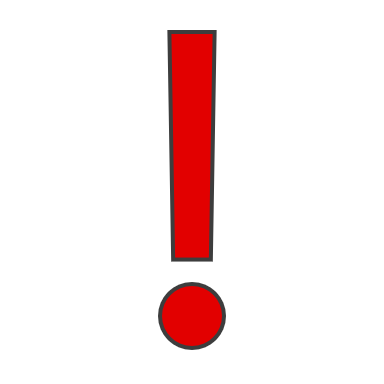 Verschil federale verkiezingen
Digitaal stembureau: geen teststemmen! 
Geen handscanner
Op de verkiezingsdag
Toegelaten kiezers
Alle kiezers die op aanstiplijst vermeld staan 
Aanmelden met ID en uitnodigingsbrief 
Geen uitnodigingsbrief? Kan worden toegelaten als bureau identiteit van kiezer erkent
Digitale uitnodigingsbrief op scherm van smartphone is toegelaten (niet als kiezer een volmacht wil uitoefenen). Stempel op uitnodigingsbrief is dan niet mogelijk.
Leden van stembureau en getuigen
Kiezers die gebruik maken van stemhokje voor personen met handicap in je stemlokaal 
Kiezers die door omstandigheden niet kunnen stemmen in hun stemlokaal (gesloten, technisch probleem,...)
Personen die specifiek document kunnen voorleggen (zie onderrichting)

Bijstand kiezer
Personen die door handicap niet zelfstandig kunnen stemmen, mogen zich laten bijstaan in stemhokje door iemand van hun keuze, met toestemming van de voorzitter
Stemprocedure
Openingsuren stembureau 
Papier: 8 uur - 13 uur
Digitaal: 8 uur - 15 uur




Leden stembureau en getuigen stemmen in lokaal waar ze opdracht vervullen
Verschil federale verkiezingen
1 uur minder lang!
Stemprocedure
Algemeen
Kiezer meldt aan met uitnodigingsbrief en ID
Controleer of identiteit klopt en gegevens overeenstemmen met gegevens op aanstiplijst en aanstippen
Aanstippen op tweede exemplaar van aanstiplijst
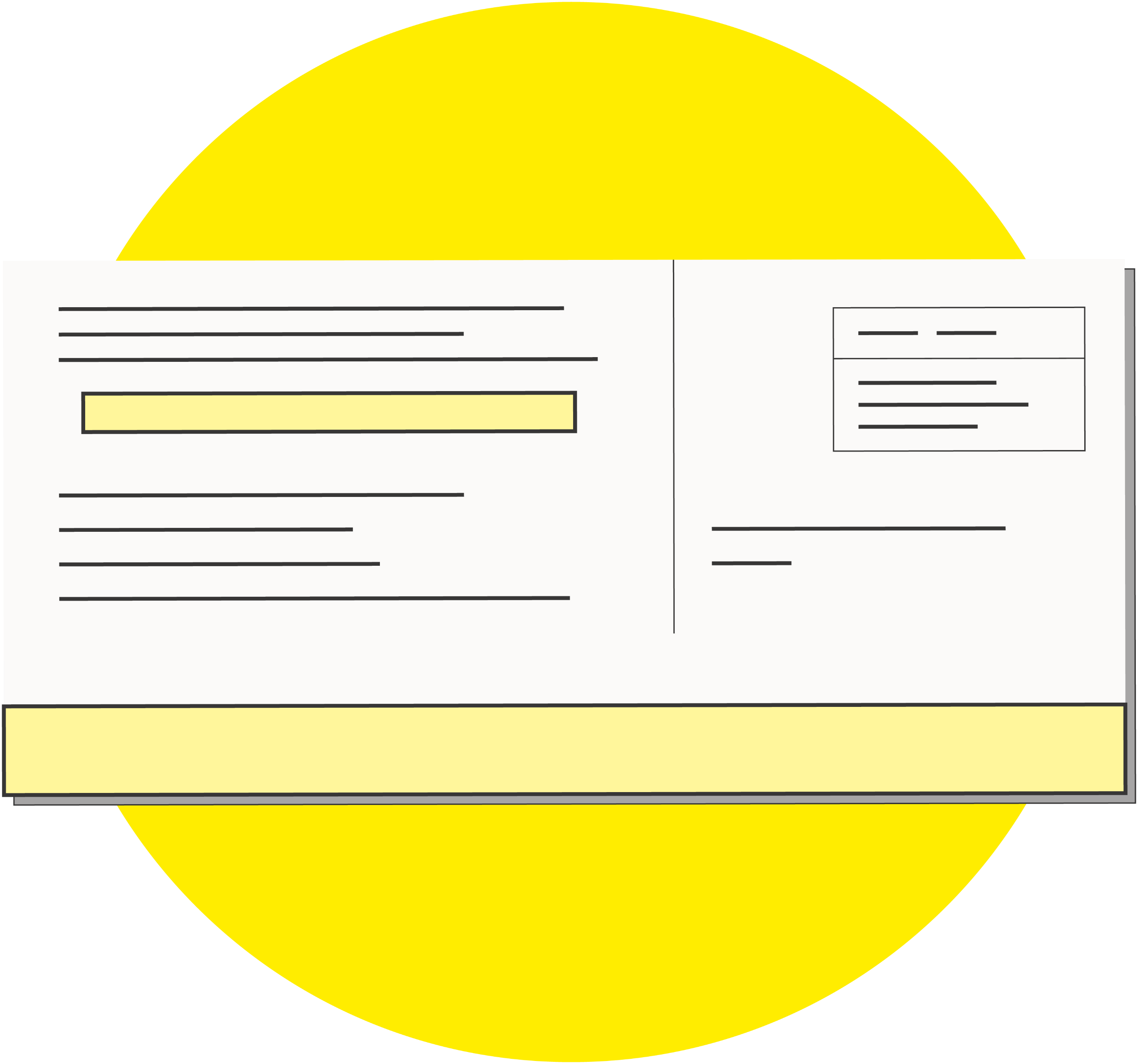 Stemprocedure
Papier
Lid stembureau zet stempel op vooraf vastgestelde plaats op stembiljetten en  geeft die aan kiezer
Kiezer brengt stemmen uit
Kiezer stopt stembiljetten in de juiste stembussen
Lid stembureau zet stempel op uitnodigingsbrief en geeft die samen met ID terug
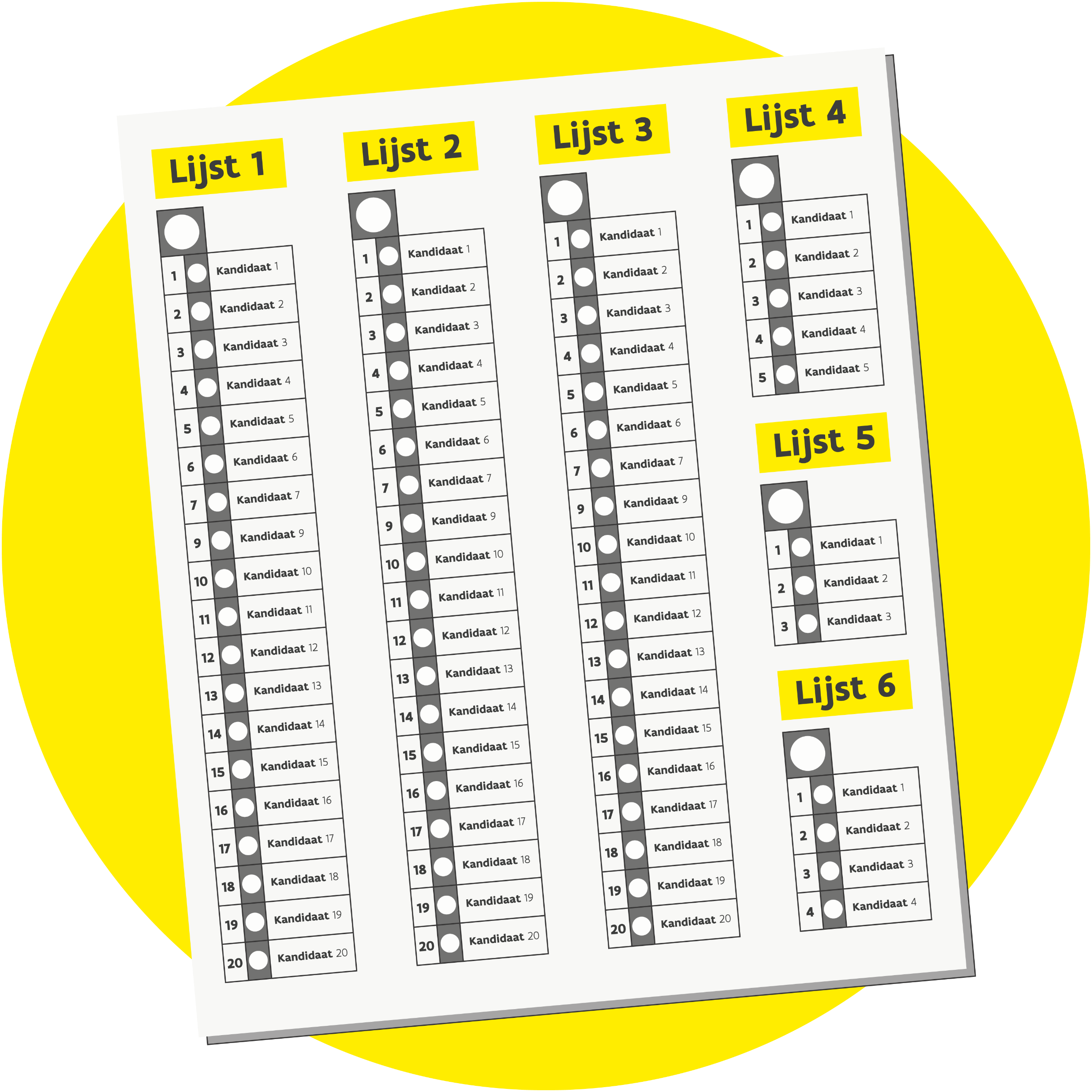 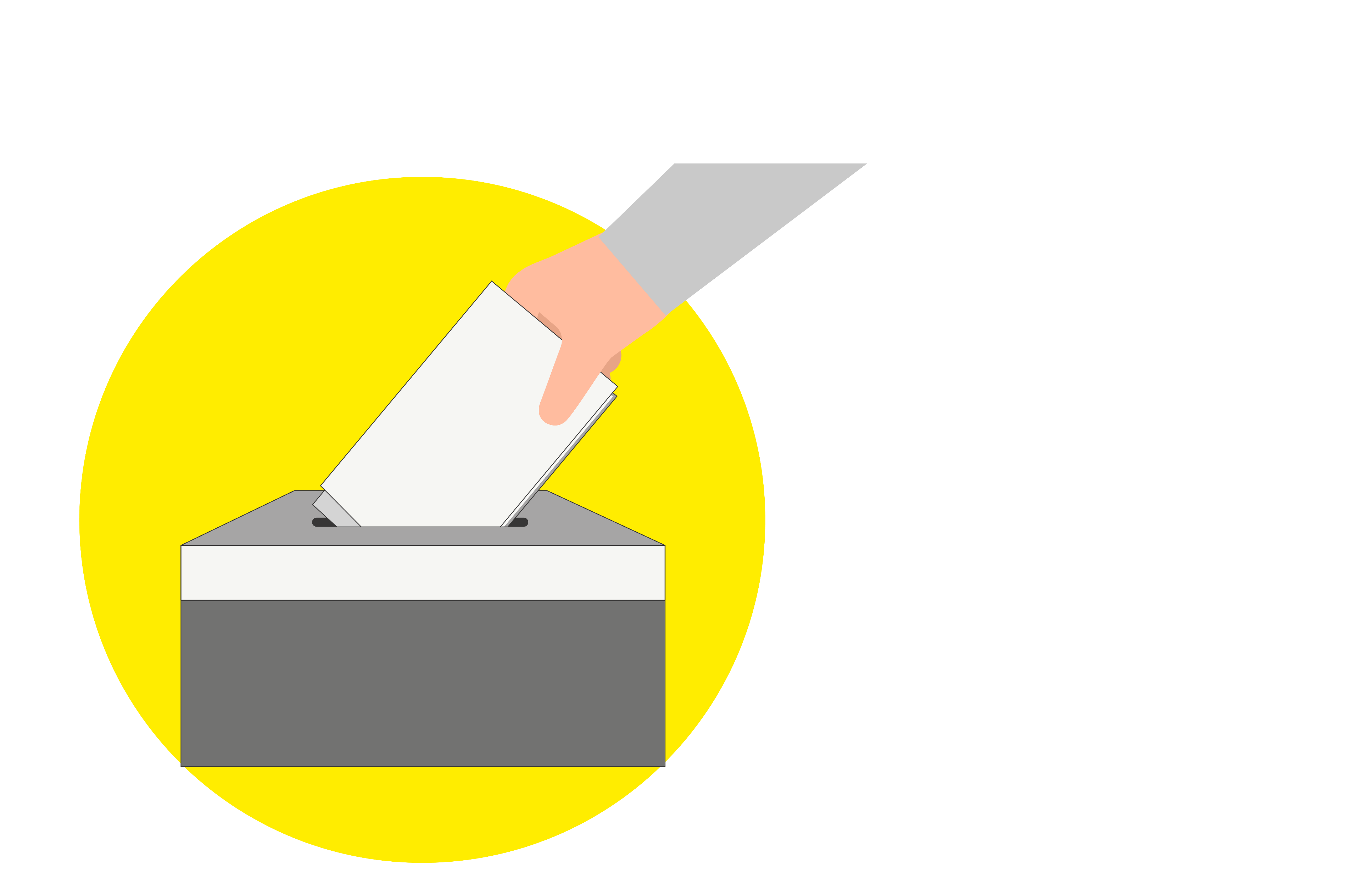 Stemprocedure
Digitaal
Kiezer brengt stemmen uit
…en geeft chipkaart aan kiezer
Kiezer geeft chipkaart terug, scant QR-code en steekt stembiljet in stembus
Lid stembureau zet stempel op  uitnodigingsbrief en geeft die samen met ID terug
Lid stembureau activeert chipkaart (Belg of niet-Belg)…
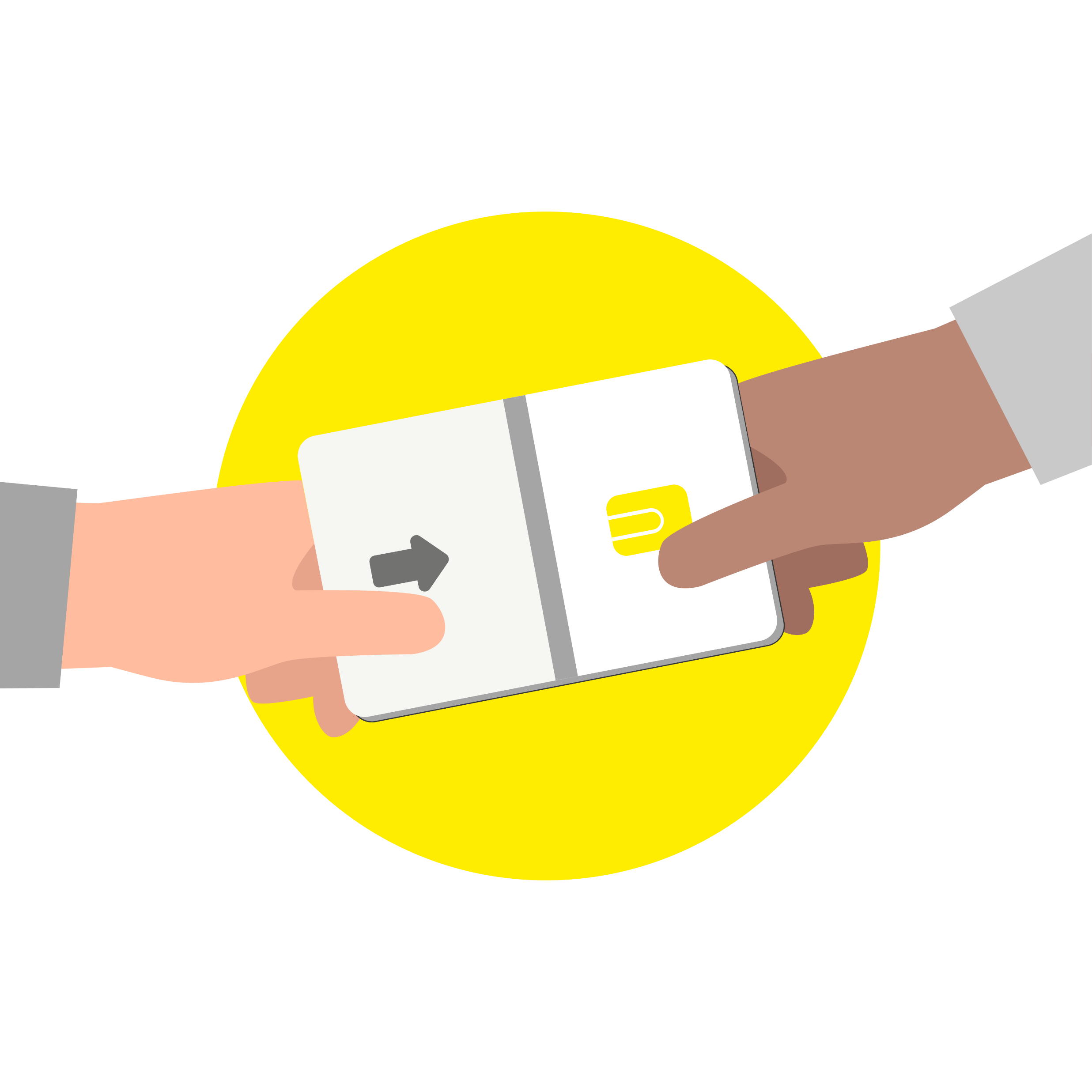 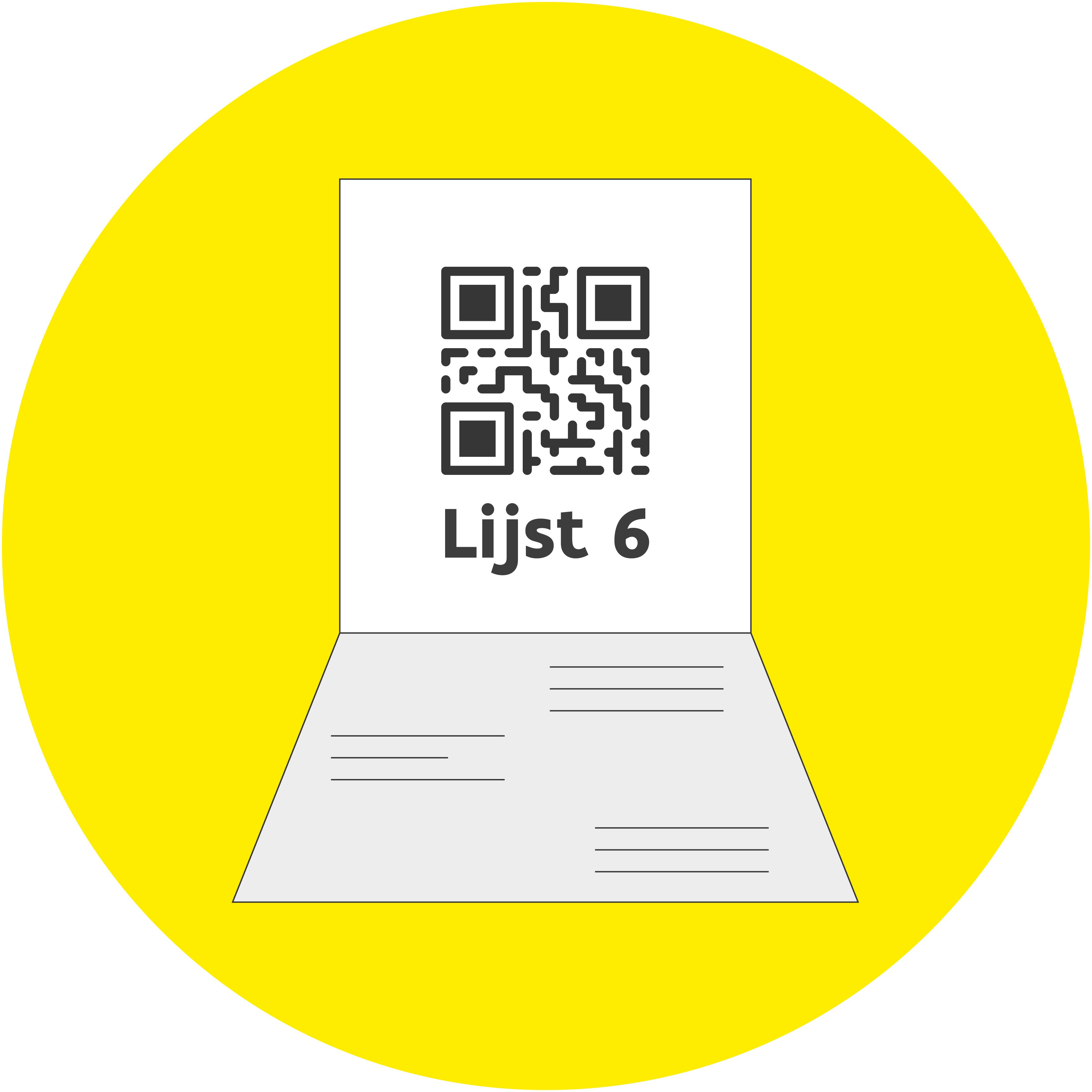 Stemprocedure
Aandachtspunt: Belgische en niet-Belgische kiezers 

Belgische kiezers: witte uitnodigingsbrief 
Niet-Belgische kiezers: blauwe uitnodigingsbrief met vermelding ‘Niet-Belgische nationaliteit’ mogen enkel stemmen voor de gemeenteraadsverkiezingen (en stadsdistrictsraadsverkiezingen)

Papier 
Belgische kiezers: geef 2 stembiljetten 
Niet-Belgische kiezers: geef 1 stembiljet (voor gemeenteraadsverkiezing)
Digitaal 
Activeer chipkaart als “niet-Belg” bij niet-Belgische kiezers

  Let op: als digitale uitnodigingsbrief zonder kleur is afgedrukt, dan zal deze niet blauw zijn. Let op vermelding: “Niet-Belgische nationaliteit”
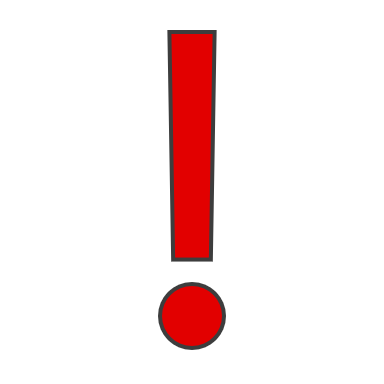 Stemmen bij volmacht
Algemene principes:
Volmacht geven kan aan iedereen die voor dezelfde verkiezing ook kiezer is 
1 volmacht per persoon. Het ronselen van volmachten is strafbaar. 
Volmachtkrijger stemt in bureau van volmachtgever

Redenen om volmacht te geven: 
Medische redenen
Beroeps- of dienstredenen (in binnen- of
 buitenland)
Schipper, marktkramer, kermisreiziger 
Door rechterlijke maatregel van vrijheid beroofd 
Door redenen in verband met geloofsovertuiging 
Studieredenen 
Buitenland (privé)
Verschil federale verkiezingen
- Verklaring op eer afgeschaft (om ronselen tegen te gaan) 
- Attest moet bij volmachtformulier gevoegd zijn
Stemmen bij volmacht
Verschil federale verkiezingen
De uitnodigingsbrief van de volmachtkrijger moet niet afgestempeld zijn met de datumstempel door het stembureau waar de volmachtkrijger zelf kan stemmen. Aangezien er geen stemplicht is, moet de volmachtkrijger niet eerst zelf gestemd hebben!
Volmachtkrijger legt volgende documenten voor: 
Volmachtformulier (A95)
Vb. ziekteattest van partner is onvoldoende! Altijd ondertekend volmachtformulier nodig. 
Attest
Identiteitskaart van volmachtkrijger
Papieren versie van uitnodigingsbrieven van volmachtkrijger en volmachtgever. Digitale uitnodigingsbrief volstaat niet!
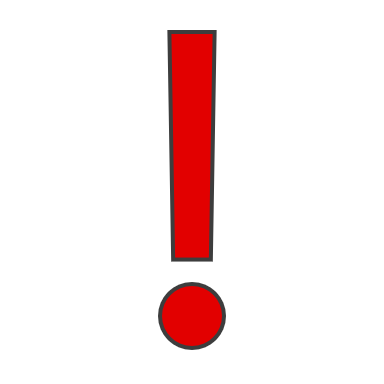 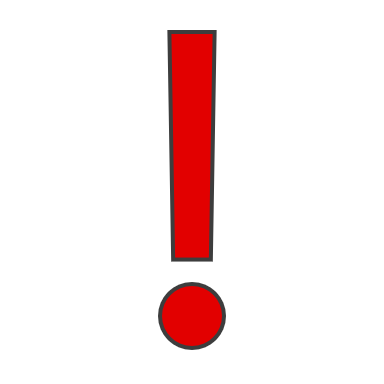 Noteer of stempel op uitnodigingsbrief van volmachtkrijger “heeft volmacht gekregen” + een datumstempel op de uitnodigingsbrief van de volmachtgever.
Verrichtingen bij sluiting
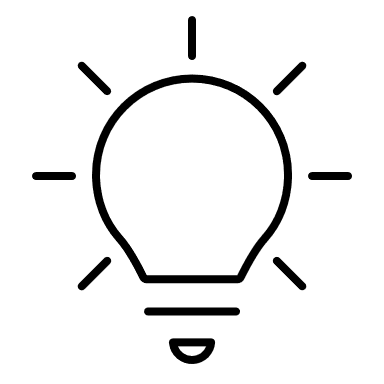 Tip: vul het PV en formulier voor betaling presentiegelden zo veel mogelijk in tijdens de stemming op rustige momenten.
Vul de nodige formulieren in: 

Proces-verbaal
Laat door alle leden van het stembureau ondertekenen en de getuigen
Lijst van de kiezers die een volmacht hebben uitgeoefend
Lijst van kiezers die niet op aanstiplijst stonden, maar toch gestemd hebben
Lijst van afwezige en laattijdige bijzitters en personen die uit het stembureau verwijderd zijn (formulier A49a)
Formulier voor betaling presentiegelden
Verrichtingen bij sluiting
Papier 	
Stembiljetten tellen 
Stembussen of verpakking verzegelen
Stembiljetten en andere stukken aan telbureaus bezorgen
Digitaal 	
Kerncijferrapport afdrukken 
USB-sticks in voorziene enveloppe steken
Nodige stukken aan hoofdbureau bezorgen
Formulier A49a bezorgen aan vrederechter ten laatste op 16 oktober
Tot slot
Neem de tijd om de onderrichtingen na te lezen. Deze geven je een chronologisch overzicht van de acties die je moet uitvoeren vóór, op en na afloop van de verkiezingen.
www.vlaanderenkiest.be
Vragen?
Contacteer je gemeentelijke coördinator of neem een kijkje op www.vlaanderenkiest.be